Compiler optimizations
Software Performance Engineering
1
The Magical Compiler
The best way to understand how to optimize something is to understand how it works
Note: we are NOT going to talk about performance OF compilers, we are talking about performance GAINED by compilers
Compilers have a three-phase structure
Front end: lexing  parsing  context-sensitive analysis
Optimizer: many, many, many of those
Back end: code generation, allocation, execution
Interpreters
Back end: perform the tasks rather than generate code
Some optimizations are the same, many are different
Advantage: you know runtime-only things when you are “compiling”
e.g. You know that this loop is going to go 10 times, even though you wouldn’t if it were a compiler
Disadvantage: production programs are parsing source code at runtime
2
Lexing (Scanning)
Goal: convert from a string to a list of tokens in the code
e.g. if ( x == 1 ) { System.out.println( “One!” ) ; }
   if ( x == 1 ) { System.out.println( “One!” ) ; }
Tokens are data structures in the code that are given to the 
Simplest form: regular expressions!
Regular expressions themselves can have their own optimizations
Every regular expression becomes a finite state automaton
In practice: 
Lexers are extremely fast and simple
Lexers are what give us comments and whitespace
Usually a single scan through the string while tracking the state
We use lexers all the time as we write code with syntax highlighting (e.g. ctags)
3
Parsing
Goal: convert from list of tokens to an abstract syntax tree
if ( x == 1 ) { System.out.println( “One!” ) ; }







Apply a grammar to a list of tokens to generate a tree structure
There is a TON of science to how these work
if
expr
stmt
==
println
x
1
“One!”
4
Context-Sensitive Analysis
Goal: given the abstract syntax tree, determine what everything refers to
Infer the semantics from the syntax using context
e.g. Determine lexical scope hereint x = 1;for(int i=0; i<10;i++){  int x = 2;   x; // is 2, not 1}x; // is 1, not 2
Once you determine lexical scope, assign unique internal variable names to everything (alpha-rename)
Type-checking is done at this stage
Static type checking: C, C++, Java, Rust
Dynamic type checking: Python, Ruby, Common Lisp
Order of operations is done at this stage
Some compilers combine their parsers and CSA, others have multiple passes
None of this is considered optional; type systems are part of the language itself
Many warnings about unusual structure of the language come from this stage
5
Intermediate Representations
From the parser, the compiler decides on a series of optimizations by creating and modifying IRs
Optimizations result in changing the tree somehow
A Visitor pattern is perfect for an optimization
Some optimizations restructure the existing tree
Some optimizations convert the tree to other representations
Early on: graphical IR’s look more like tree structure of codee.g. Abstract Syntax Tree (AST) is the most faithful to the code
Later one: linear IR’s look more like machine code
6
Example IR: DAG
+
Directed Acyclic Graph
Great for reusing code clones
e.g. x*2 + x*2



Optimizations opportunities
If the compiler can prove to itself that the code is repeated (e.g. no assignments to x or no function calls)
Reduce and simplify the tree  can be very helpful as AST explosion is a big problem in compilers
*
*
2
x
7
Example IR: Triples
t1 := b * b 
t2 := 4 * a 
t3 := t2 * c 
t4 := t1 - t3 
t5 := sqrt(t4) 
t6 := 0 - b 
t7 := t5 + t6 
t8 := 2 * a 
t9 := t7 / t8 
x := t9
One operator, two operands
E.g. Quadratic Equation:x = (-b + sqrt(b^2 - 4*a*c)) / (2*a)
Jumps are allowed toofor (i = 0; i < 10; ++i) {    b[i] = i*i; }
t1 := 0                ; initialize i
L1:  if t1 >= 10 goto L2    ; conditional jump
t2 := t1 * t1          ; square of i
t3 := t1 * 4           ; word-align address
t4 := b + t3           ; address to store i*i
*t4 := t2              ; store through pointer
t1 := t1 + 1           ; increase i
goto L1                ; repeat loop
L2
8
[Speaker Notes: From the Wikipedia example: https://en.wikipedia.org/wiki/Three-address_code

Slide figures take from: https://www.slideshare.net/rawan_z/intermediate-code-generation]
Other IRs
Graphical
Control-flow graph
Dependency graphs
Linear
Stack-machine code: push everything on a stack and pop-and-execute. Saves on local variables. e.g.  x+y*z+u is:
push x
push y
push z
multiply
add
push u
add
Four-address code: similar to triples, but with some more kinds of jumps in them
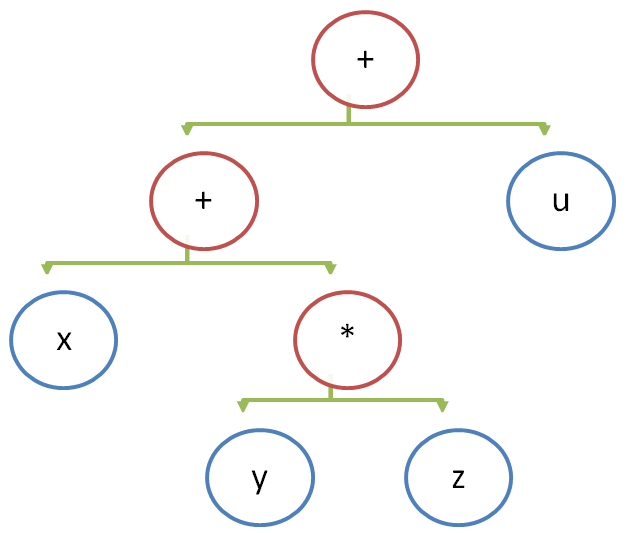 9
[Speaker Notes: Example from Wikipedia https://en.wikipedia.org/wiki/Stack_machine]
Modern IR Example: Java Bytecode
Linear representation
Stack-based machine
Most optimziations are done just-in-time (e.g. java –client vs. java –server)
javac does very little optimization
java does most of it
202 opcodes
Some high-level concepts included: arrays, Exceptions
Some hardware-specific opcodes
https://en.wikipedia.org/wiki/Java_bytecode_instruction_listings
10
Modern IR Example: WASM
Designed to be a compiled, but for the web
Can compile Typescript (statically-typed JS), but designed for C++ & Rust
Designed with sandboxing and execution environments in mind
Memory-safe
Provides a portability layer instead of natively compiled
Allows for compile-time optimization in addition to JIT optimization
Hand-coding encouraged, too!
Fewer opcodes than Java bytecode (…for now…)
int factorial(int n) { 
  if (n == 0) return 1; 
else 
  return n * factorial(n-1); 
}
get_local 0 
i64.const 0 
i64.eq 
if i64 
  i64.const 1 
else 
  get_local 0 
  get_local 0 
  i64.const 1 
  i64.sub 
  call 0 
  i64.mul 
end
11
[Speaker Notes: Source: https://webassembly.org/docs/text-format/]
Registers
All processors have a fixed number of registers
Hard-wired workspaces in the processor
Many different purposes: stack pointers, counters, memory types, instructions
Some are just general-purpose (GPRs)
Some are for floating-point operations specifically (FPRs)
Registers can even exist outside of a processor
The x86-64 architecture has 16 GPRs and 16 FPRs
Everything else gets stored on the heap, or RAM. 
Working with the heap is much slower
More distance to travel physically
Move things off the register and then back on
An order of magnitude slower with the extra overhead
More instructions if you are compiling as well – more code
Of course, we will have more than 16 things to handle at once!
12
Register Allocation is Hard
Programmers should never have to think about how a variable will be allocated 
Register pressure
High ratio of variables to registers
Like having a small workbench in a garage of junk with lots of projects
Register allocation is NP-complete… sorta
If you abstract the core problem away, it’s map-coloring
Nodes are variables, colors are registers
Variables that depend on each other are connected nodes
Try to assign colors to each node such that no node has a neighbor of the same color. 
i.e. assign registers to variables such that no register gets overwritten before it’s done being used.
BUT! We have many heuristics and shortcuts based on register types 
Goal: reduce register pressure is always a performance boost
Lesson: simplify the code as much as possible is what’s most important
Modular, cohesive, simple code will lead to better register allocation
13
Code Generation
Goal: intermediate representation (e.g. tree) to machine-executable code
These back-ends are highly specific to the quirks of individual architectures
32-bit vs 64-bit
x86 vs ARM
Operating system quirks
While some OS-specific optimizations occur here, most optimizations are done at the intermediate stage
Want to see the output of gcc’s code generation? Use gcc -S
14
Compiler Optimization Goals
Reduce repeated computations
Reduce the variables used for better register allocation
Utilize the underlying hardware efficiently
Caveat: optimized does not mean optimal
“Optimization” is an aspirational term in this context
Few compiler optimizations are always better
So the engineering is to choose your optimizations
15
Upcoming Optimizations
Constant Folding
Algebraic simplification & reassociation
Strength reduction and peephole optimizations
Copy propagation: variables and constants
Loop-invariant code motion, or “code hoisting”
Induction variables in loops (fig 14.2)
16
[Speaker Notes: Ideas to cover:

Data-flow analysis
Static single-assignment form
Scalar optimizations
Inlining
Instruction selection
Redundancy elimination
Global value numbering
Unnecessary bounds checking elimination
Branch prediction
Leaf-routine optimization
Code hoisting
Register allocation]
Constant Folding
Whenever you have a mathematical operation with two literals, perform the operation
Why? A literal is a known number at compile-time
Unoptimized: int x = 2+5;
Optimized:int x=7;
You can use this to make your code more readable with magic numbers
instead of: x=43200
Use: x=30*MINUTES_IN_DAY
17
Algebraic Simplification & Reassociation
Goal: use algebraic properties to simplify expressions
Use associativity, commutativity, distributivity to simplify expressions
A class of optimizations that allow for better register allocation & fewer instructions down the line
Unoptimized:((4*(a + b))/ (4*a)) * c         //5 operations
Optimized:((4*a + 4*b)/ (4*a)) * c         // Distribute 4((4*a)/(4*a) + (4*b)/(4*a)) * c  // Distribute 4*a(1 + b/a) * c                    // (4*a)/(4/a)=1(1*c) + (b/a)*c                  // Distribute cc + (b*c)/a                      // c*1=c                                  // 3 operations!
18
Difficulties of Reassociation
There are some boundary cases to consider
Caveat: what about divide by zero?
Caveat: what about integer overflow?
As a developer, are you okay with this compiling and running without a problem?
(a*b)/b // your code, possible div-by-0a     // compiled code, impossible div-by-0
Comes down to the semantic vision of your programming language
Overflow caveats are also much simpler when pointer arithmetic is involved, so other algorithms can be used
19
Strength Reduction
Some operations are more expensive on certain processors
Has to do with the “geography” of the processor, number of circuits, etc.
Most common: reduce multiplications to multiple additions, e.g. in array indexing
Applies to MANY situations for MANY operations
for(i=0; i<n; i++){  a[i]=202-2*i}

// TWO multiplies: //  2*i and a[i]
t1 = 202;
for(i=0; i<n; i++){  a[i] = t1;  t1 = t1 – 2;}

// ALSO can do strength   // reduction on a[i] (needs LIR)
Compiler applied strength reduction
Original code
20
More strength reductions
The simplest form of these are also called “peephole optimizations” or “instruction assignment”
Very situational with the processor
Very situational with specific numbers
Very simple search-and-replace of recipes
a = b/16   a = b >> 4  //true for other powers of 2
a = b*64   a = b << 6
a = b*15   a = (b<<4) – b
Caveats:
Peephole optimizations can be detrimental to other optimizations because they tend to be idiomatic
The order of these optimizations can have a big impact
The term “peephole optimization” is often a pejorative in the compiler construction community
21
Copy Propagation
If one variable is a copy of another variable, and they both are unaffected, then only use one of them
Makes register allocation easier
Possible algebraic simplification later on
b = ac = 4 * bif (c > b) {  d = b + 2 } else {  e = a + b  } // 5 variables
b = ac = 4 * aif (c > a) {  d = a + 2 } else {  e = a + a  }//4 variables
Copy propagation
Original code
22
Copy Prop. on Constants
Copy propagation can also be applied to constants
Possible algebraic simplification, constant folding
Especially useful for some RISC architectures with specific handling of constants
b = 3c = 4 * bif (c > b) {  d = b + 2 } else {  e = a + b  } // 4 variables
b = 3c = 4 * 3if (c > 3) {  d = 3 + 2 } else {  e = 3 + 3  }// 3 variables after // line 1// Constant folding!
Copy propagation
Original code
23
Reaching definition analysis
How does copy propagation work? How do most of these work?
Reaching definition analysis is a form of “data flow analysis”
Determine definitions and uses
Determine what basic block of code was the definition of the code
e.g.def_1: int a=1;def_2: int b=a;//def_1 is reaching definition of def_2
e.g.def_1: int a=1;def_2: int a=2;def_3: int b=a; //def_2 is reaching definition of def_3//def_1 is out of the picture, or “killed”
Reaching definition-based algorithms
Union what can be reached
Create chains of def-use
Determine the available definitions and the “killed” definitions
Also used as the basis of “program slicing”
24
Loop-invariant code motion
If something inside of a loop does not change each iteration
“Hoist” the code out of the loop
Reduces computations, allows for algebraic simplification and strength reduction
for(int i=1; i<n; i++){  x = y + z;  a[i] = 6 * i + x * x;}

// x,y,z repeated // unnecessarily
x = y + z;  //once!t1 = x * x; //once!
for(int i = 1; i < n; i++){    a[i] = 6 * i + t1;}
// We can also do  // strength reduction on// 6*I and a[i]!
Compiler hoists loop invariant
Original code
25
Induction variables
Sometimes useless induction variables can be identified
If they contribute nothing to the computation
Become useless after another optimization, e.g. strength reduction or algebraic simplification
Others…
b = 0for(int i=0; i<n; i++){  b = b + 1  a[i] = i + 1  foo(b) }

// i could be used here // instead of b
for(int i=0; i<n; i++){  a[i] = i + 1  foo(i) }

// replace i with b// fewer registers!
Compiler removes b
Original code
26
Live Variable Analysis
A variable is live if it holds a value that may be needed
Depends largely on how you handle functions
L1: a = 4L2: b = 9L3: c = f(a * b)  // a and b are live heregoto L1
// c is never used, so it’s dead// but! f() might be modifying some state, so it’s // still executed. // …but c can be eliminated from allocation
27
Unnecessary Bounds Checking
We should always encourage programmers to check boundaries of arrays
Some languages have this built in to an Array primitive
e.g. Java, C#
Are they always necessary? No. 
Should developers do their own optimizations? No - let the compiler optimize these away so developers can always remain cautious
int a[100][10] = init();
for(int i=0; i<100; i++){  for(int j=0; j<10; j++){    a[i][j] = foo(); // don’t need bounds checking here  }}
28
Tail Call Optimizations
A tail call is when f() calls g() and the only thing f() does after calling g() is to return itself. 
e.g. int f(x){  y = h(x);     //not a tail call  return g(y);  //tail call!}
Easy to detect!
Special case of tail calls: recursion
i.e. when f() and g() are the same function
Lesson: if you can structure your recursive calls to utilize this, make sure that you do.
29
Example Tail-Recursion Elimination
void insert_node(  int n, struct node *l){
 if(n > l->value){   if(l->next ==nil){     return make_node(n,l)   } else {     // tail call here     return insert_node(n,l->next)    }  }

}
void insert_node(  int n, struct node *l){
loop:  if(n > l->value)    return make_node(n,l)  l = l->next  goto loop}
Compiler Removed Recursion
Original Code
30
Procedure Inlining
Making a function call is expensive – what if we copy-paste?
Languages have hints (e.g. C++ inline) or other structural hints (e.g. Java’s private functions)
Pros: saves a stack frame, prevents register spilling (no argument), can save on call-by-reference by reducing a dereference, enables other optimziations
Cons: bigger code, might not use instruction cache effectively
boolean even(int x){  return x % 2 == 0}
int num_evens(a,b,c){  int i=0;  i++ if even(a)  i++ if even(b)  i++ if even(c)  return i}
int num_events(a,b,c){  int i=0;  i++ if a % 2 == 0  i++ if b % 2 == 0  i++ if c % 2 == 0  return i}
Compiler inlines
Original code
31
Loop Inversion
What if we know that the initial body of the loop will always be executed?
Compiler invert the loop to save on branches and checks
Bad: check-body-branch-check
Good: body-check-branch
What if we don’t know n until runtime? We can add an if-statement and still have an inverted loop without losing
n = 100;for(i = 0; i < n; i++){  foo(i);}

// We know i=0 initially,  // so why test it??
n = 100;i = 0;repeat {  foo(i);  i++;} until i >= n
// test i fewer times!
Compiler inverts loop
Original code
32
Branch Prediction
Will this particular branch operation lead to a transfer of control or not?e.g. this “jump” operation will usually NOT jump, then we can reuse the instruction cache
Going back to original source code gives you hints
The intent on a for-loop is to loop many times, so that might be a 90/10
An if-statement might be more like 50/50
Good branch prediction determines how much you can fetch into the instruction cache all at once
90% chance of branching there? Better load it up while I’m here
50% chance? Let’s just load what we need
Hardware architectures do some of their own branch prediction that compilers can take advantage of
Some of these are peephole optimizations (search-and-replace)
Others are more data-flow driven
Does your language have hints about branch prediction? i.e. are you using the code semantically in the way the designers intended?
33
Unswitching
The if-statement condition inside of a loop has nothing to do with the loop
Makes more code, but fewer instructions executed
Even better if there’s no else!
With inlining, and branch prediction gets simpler too
for(i = 0; i < n; i++){
  if(k==2){    foo(i);  } else {    bar(i);  }}
if(k==2){
  for(i = 0; i < n; i++){    foo(i);  }  
} else {
  for(i = 0; i < n; i++){     bar(i);  }}
Compiler unswitches loop
Original code
34
Lessons from Compilers
Many of the micro-optimizations you are tempted to do will get caught by the compiler
Because of: copy propagation, constant folding, strength reductions, inlining, etc.
Focus on writing maintainable code at the micro level
Before you obsess over optimizing your code, investigate what your compiled code will be doing
The compiled version of your code will change drastically
You have the capability to understand what’s going on if you really need to
Be aware of when your code is tail-recursive and not!
Understanding the basic optimizations of your compiler will help you write better code
Try to find examples of code that an optimizer fails on
Understand those!
35